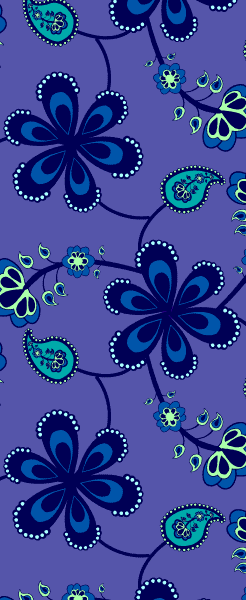 سبزه
نرم نرمک می رسد اینک بهار
خوش به حال روزگار
زندگی دوباره
سین اوّل
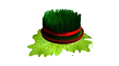 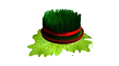 نوروز، تنها جشن بازمانده از ایران باستان است که رنگ‌وبویی اسلامی به خود گرفته.
افسانه‌های قدیمی، جمشید، چهارمین پادشاه پیشدادی را بنیانگذار نوروز می‌دانند. کسی که محبوبیتش باعث شد بنای باشکوه تخت‌جمشید با نام او خوانده شود.
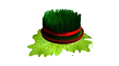 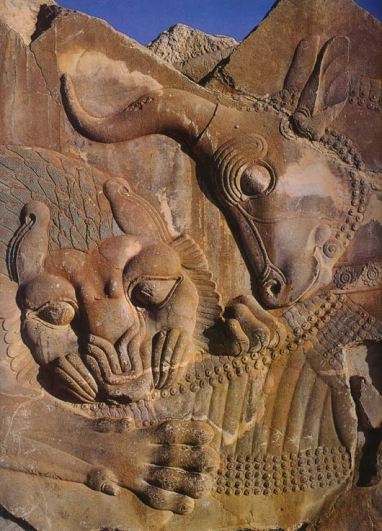 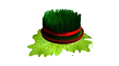 تخت‌جمشید برای برگزاری جشن‌های نوروزی ساخته شده. که این امر اهمیت جشن نوروز در دوره‌ی هخامنشیان را نشان می‌دهد.
قرآن
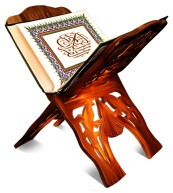 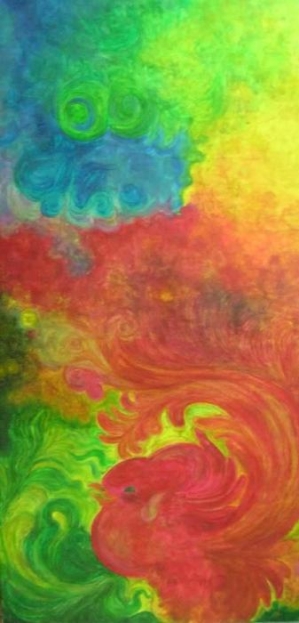 سمنو
سین دوم
ز كوی یار می‌آید نسیم باد نوروزی

از این باد ار مدد خواهی چراغ دل برافروزی
برکت و فراوانی
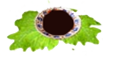 نوروز به هنگام اعتدال ربیعی (برابری شب و روز) و در روز اول فروردین آغاز می‌شود.
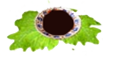 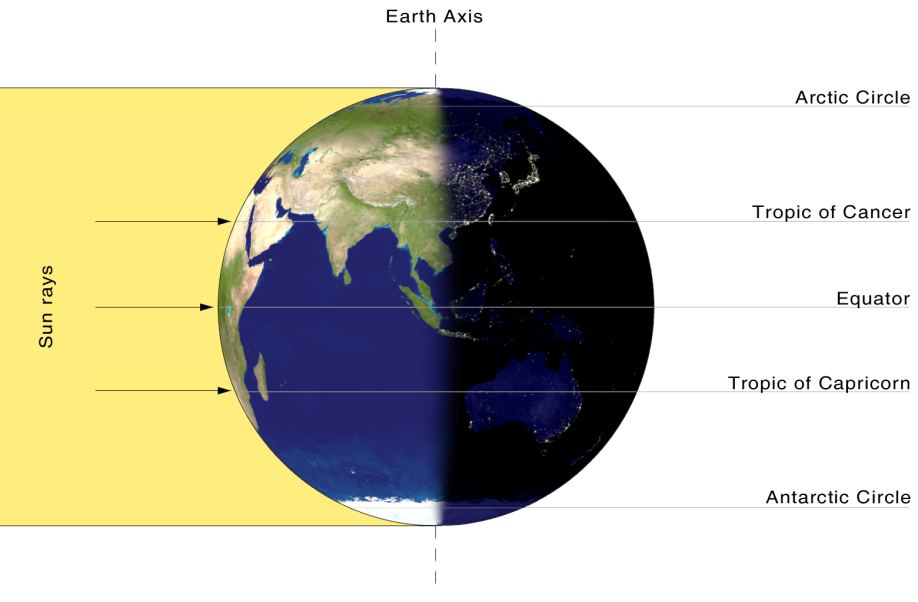 نماد سال کهنه، «عجوزه خانمی» است که همیشه به هنگام تحویل سال به خواب می‌رود و از دیدار «عمو نوروز»، نماد سال جدید، محروم می‌ماند. و به شوق دیدار او، یک سال دیگر انتظار می‌کشد. این‌ها توجیهات یک افسانه‌ی اصفهانی برای گردش سال‌هاست.
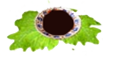 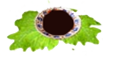 نامگذاری سال‌ها به نام حیوانات، از طالع‌بینی چینی سرچشمه می‌گیرد و ریشه‌ی ایرانی ندارد. اگر سال تولدتان را بر عدد 12 تقسیم کنید، باقی‌مانده، حیوان سال تولتان را مشخص می‌کند :
ماهـِیـ
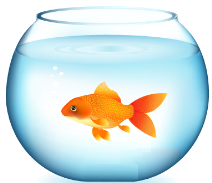 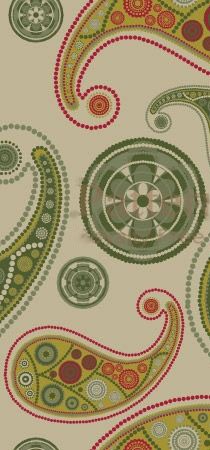 سنجد
برآمد باد صبح و بوی نوروز 
به كام دوستان و بخت پیروز
سین سوم
عشق
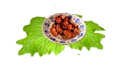 با پیشنهاد جمهوری آذربایجان، مجمع عمومی سازمان ملل ۲۱ ماه مارس(مصادف با اول فروردین) را به‌عنوان روز جهانی عید نوروز، با ریشه‌ی ایرانی به‌ رسمیت شناخت و در تقویم خود جای داد.
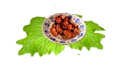 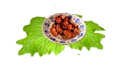 بیش از 300 میلیون نفر در جهان، نوروز را جشن می‌گیرند. کشورهایی که نوروز در آن‌ها جشن ملی است:
قرقیزستان
ایران
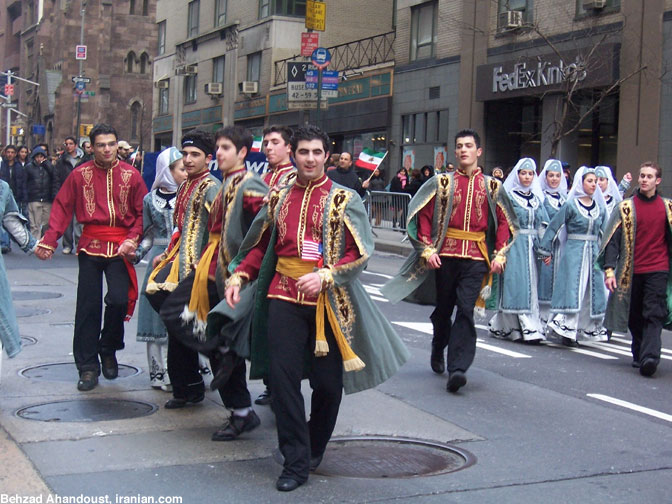 هند
تاجیکستان
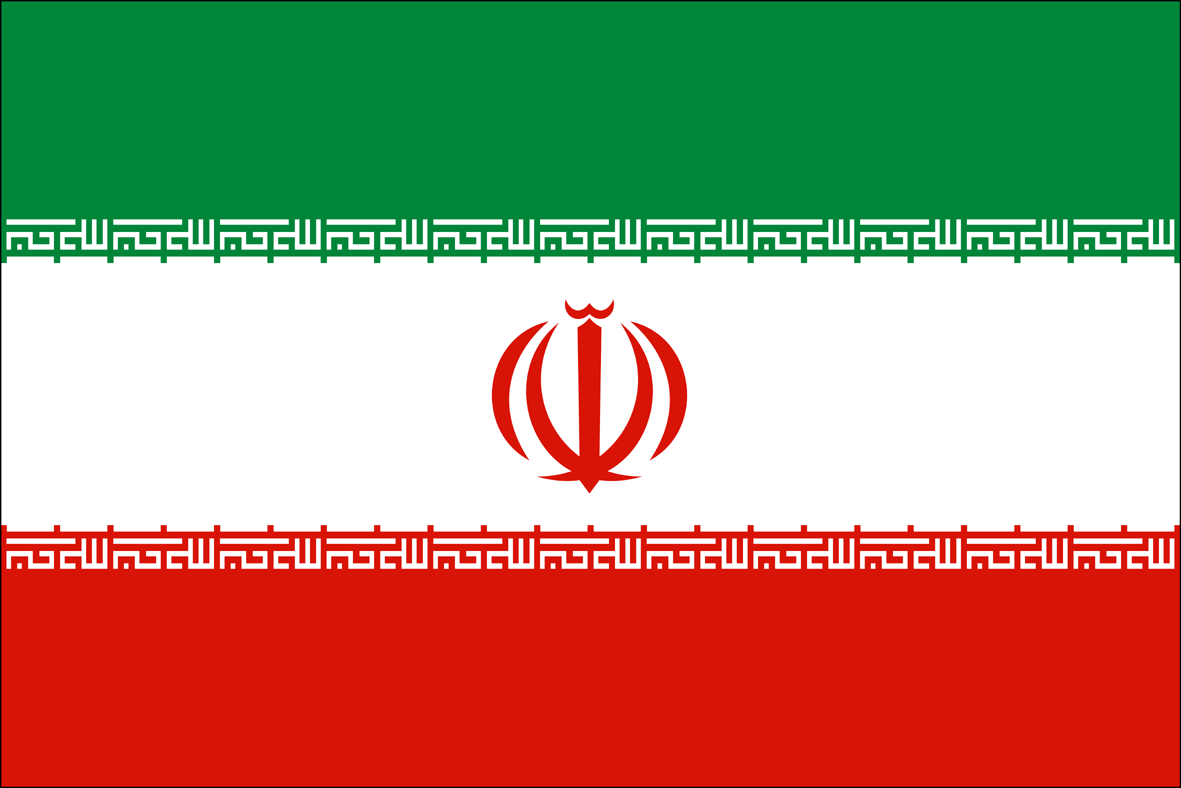 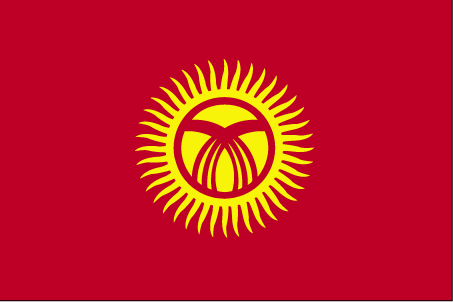 قزاقستان
افغانستان
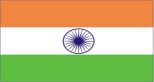 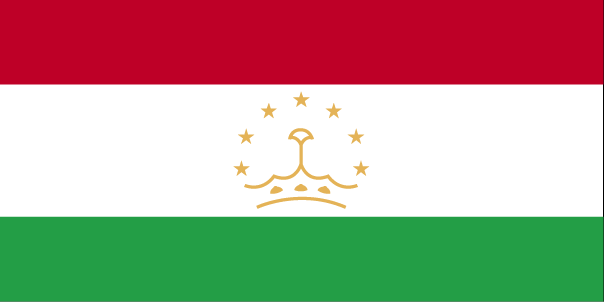 گرجستان
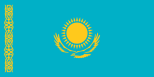 ترکیه
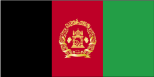 شمالغرب چین
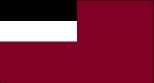 پاکستان
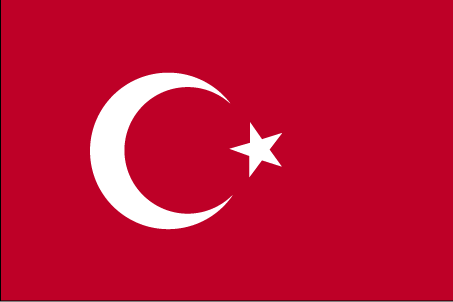 سوریه
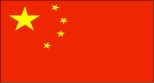 آذربایجان
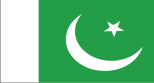 ازبکستان
ترکمنستان
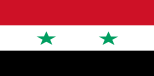 سنبل
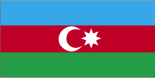 آلبانی
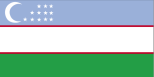 لبنان
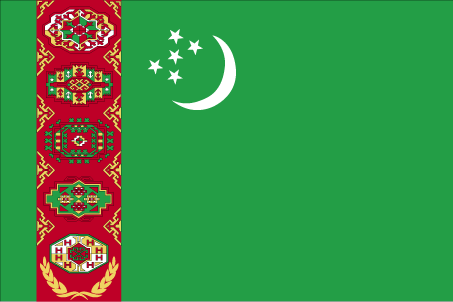 جشن نوروز در نیویورک
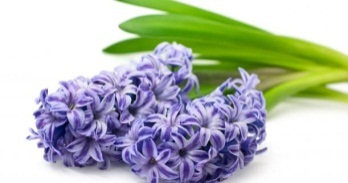 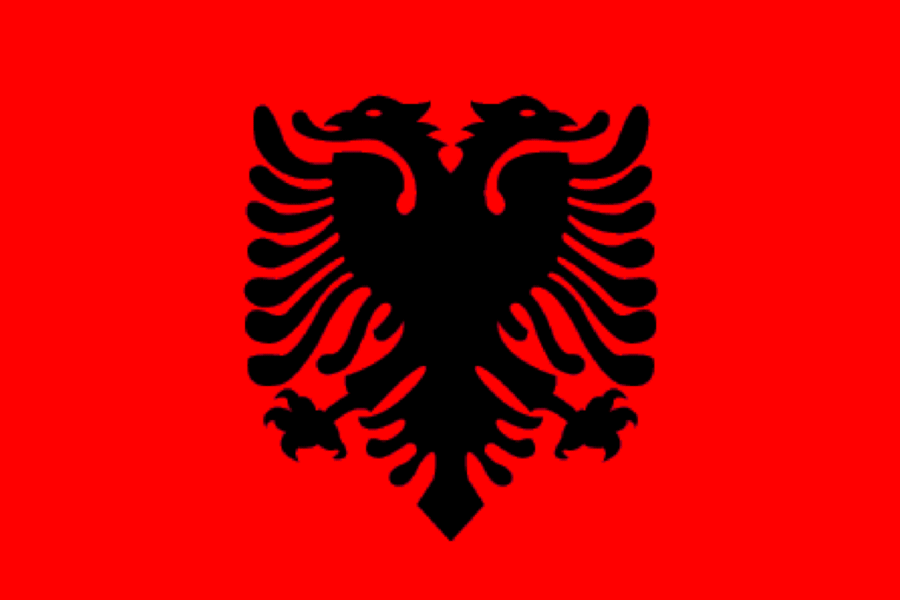 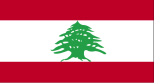 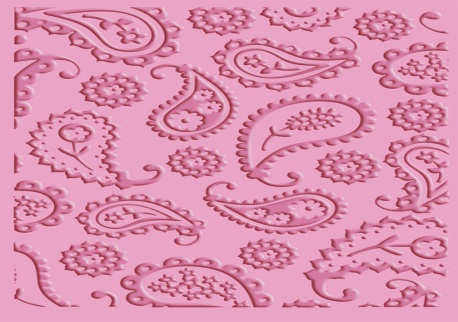 سـیر
ای بلبل خوشنوا فغان كن 
عید است نوای عاشقان كن
سین چهارم
سلامتی
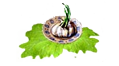 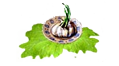 ایرانیان اعتقاد داشتند در شب آخرین چهارشنبه‌ی سال، روان درگذشتگان راه خانه را پیش می‌گیرند تا نوروز را در کنار خانواده باشند. برای همین بازماندگان آتش روشن می‌کردند تا رفتگان راه خانه را گم نکنند.
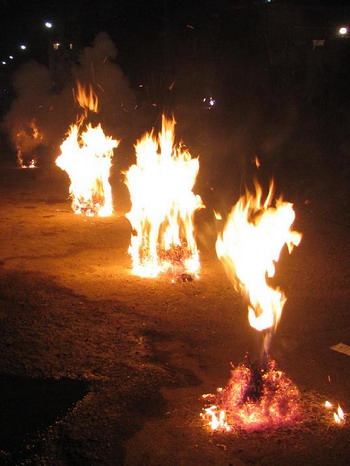 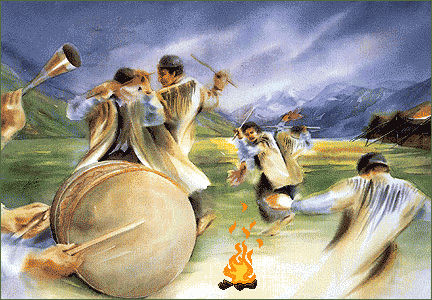 سکه
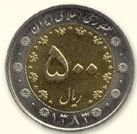 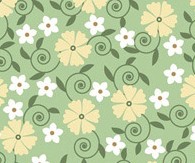 سماق
باد نوروز وزیـــده است به كوه و صحرا 
جامه عیـــد بپـــوشنـــد، چه شاه و چه گدا
سین پنجم
امیدواری
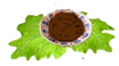 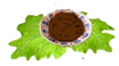 خاستگاه سیزده‌به در کاملاً روشن نیست. اما نحسی سیزده از دوران اساطیری جهان است. در سیزدهمین روز سال، حوادثی سهمگین به همراه زلزله، زمین را ویران کرد. مردم هم با احتمال وقوع دوباره‌ی زلزله در آن روز، برای فرار از آوار ویرانی، از هر سقفی می‌گریختند و به دامان طبیعت پناه می‌بردند.
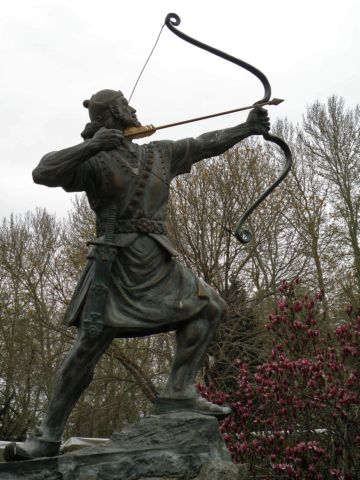 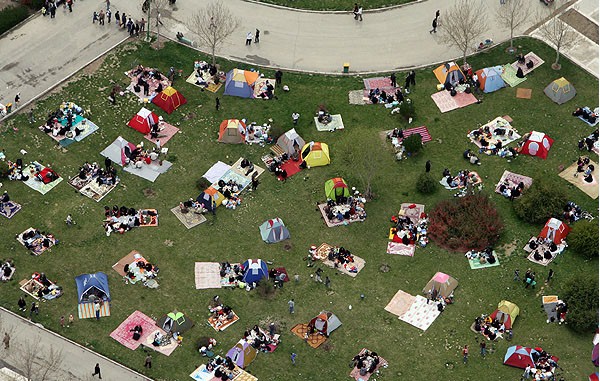 آینه
سیزده فروردین همان روزی است که آرش کما‌نگیر تمام توانش را خرج تیری ساخت که مرز ایران و توران را در آن‌سوی توران معین کرد. و پس از رها شدن تیر جان به جان‌آفرین تسلیم کرد.
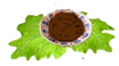 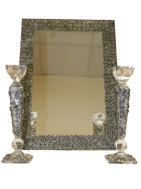 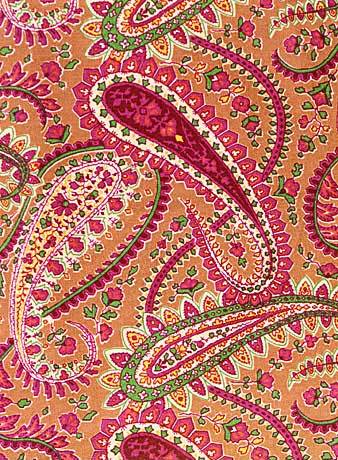 سیب
سین ششم
عید آمد و عید آمد وان بخت سعید آمد
ز یبایی
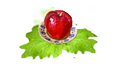 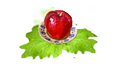 عبدالله مستوفی بخت‌گشایی تهرانی‌های دوره‌ی قاجار در روز سیزده‌به‌در را به زیبایی شرح می‌دهد: « دخترهای دم بخت، برای پیدا کردن شوهر، به سبزه گره می‌زدند و می‌گفتند: سیزده‌به‌در، سال دگر، خانه‌ی شوهر، بچه به بر.»
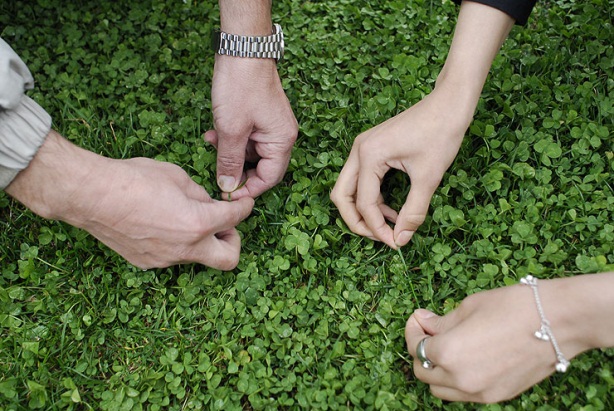 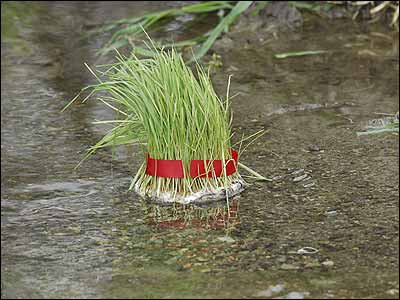 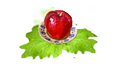 روز سیزده‌به‌در سبزه‌های عید را به آب روان می‌سپارند تا پیغام برکت و شکوفایی دوباره را به طبیعت برسانند.
نــان
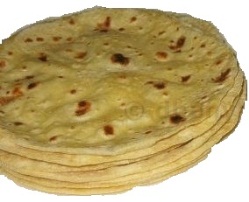 سرکه
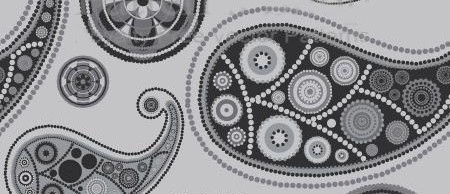 عید آمد و آن ماه دل افروز نیامد 

دل خون شد و آن یار جگر سوز نیامد
سین هفتم
صبر و شکیبایی
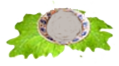 در روایتی از امام صادق(ع) نقل است، نوروز روزی است که:
کشتی نوح(ع) بر زمین قرار گرفت
ابراهیم(ع) بت‌های کفار را شکست
جبرئیل بر پیامبر(ص) به وحی نازل شد
پیامبر(ص)، امیرالمؤمنین را به جانشینی و خلافت خود برگزید.
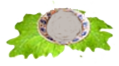 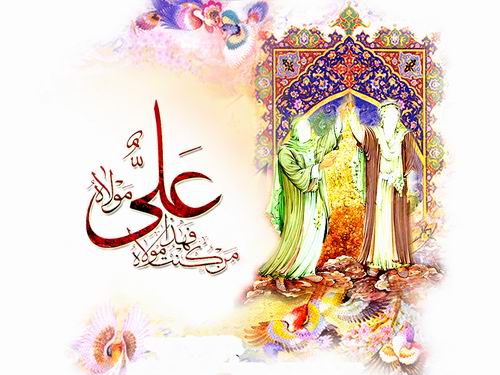 تخم‌مرغ‌رنگی
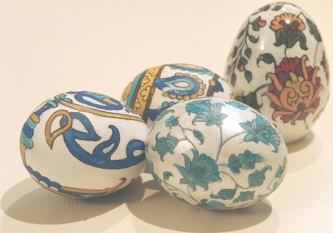 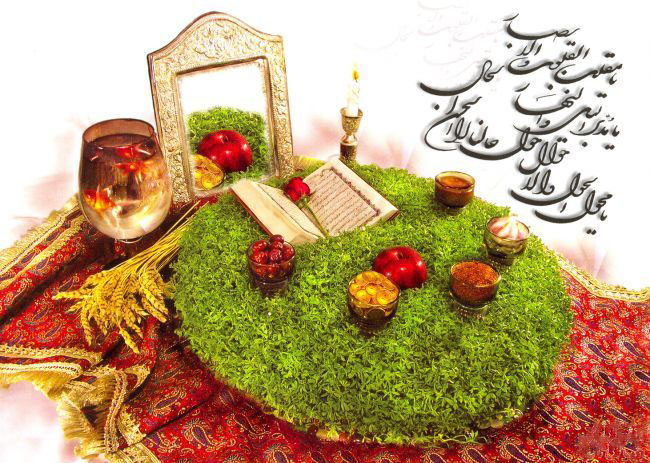 به‌کوشش : علی درجزینی